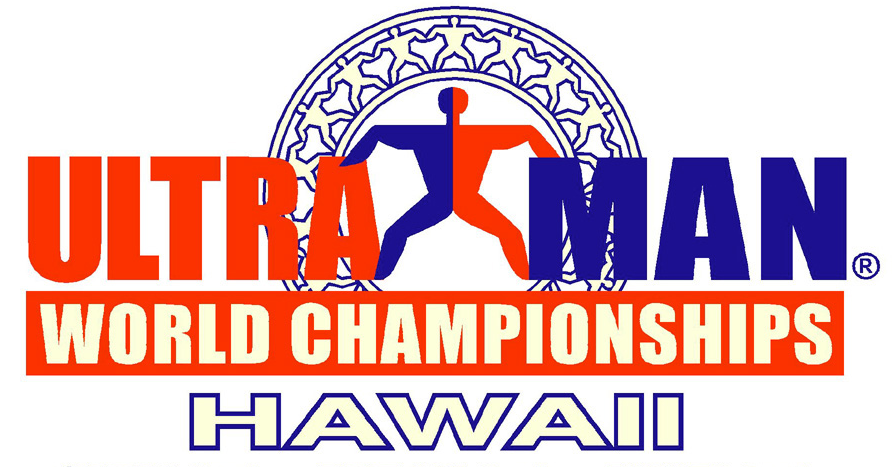 Bike Course Information
2017
Basic Information
Be cautious
Be aware of debris on the roads
Crew—know your location—use your ticker
Err on the side of safety
Watch traffic
Be safe
Have fun!
Keep smiling!
COURSE ARROWS
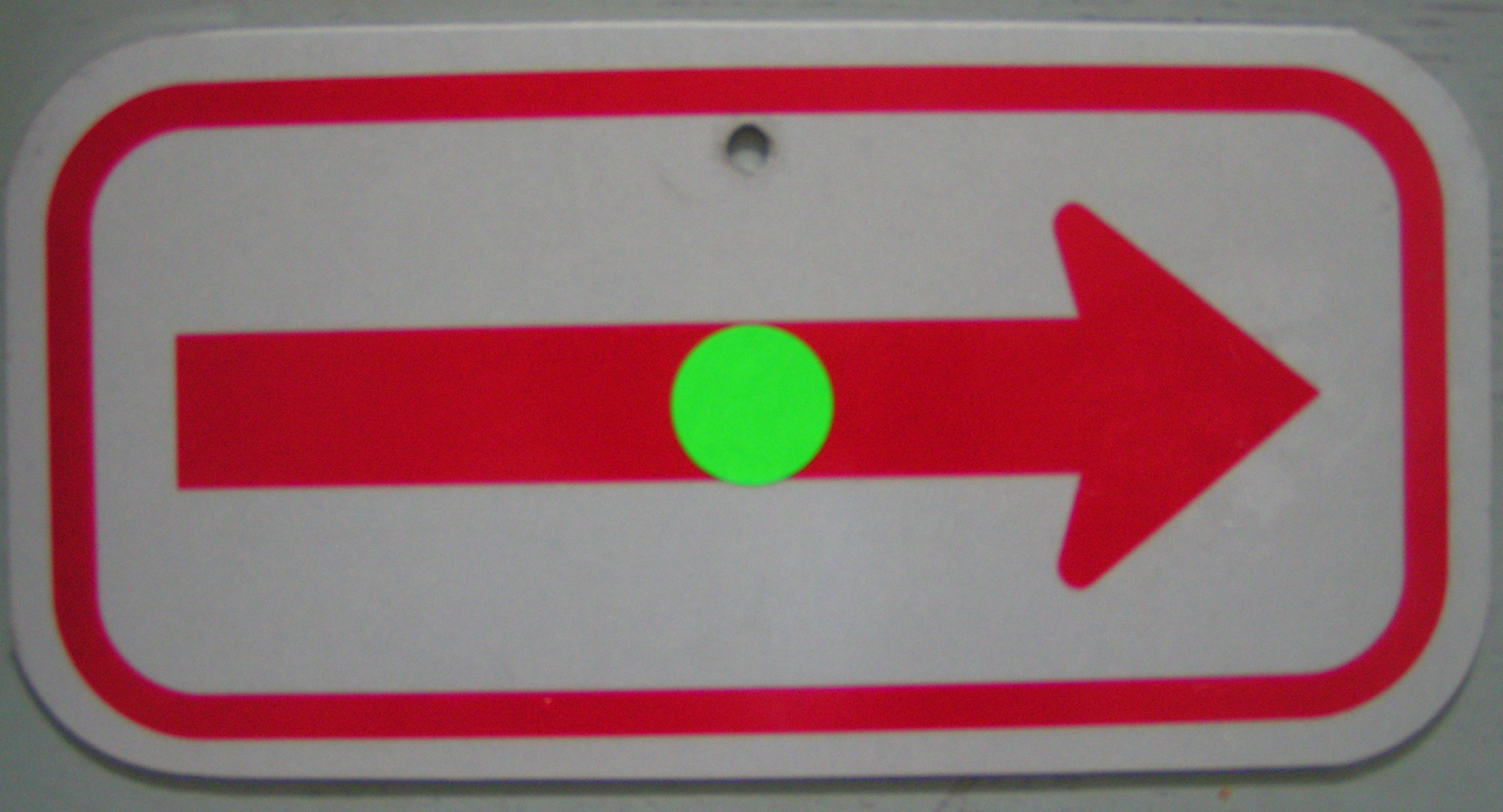 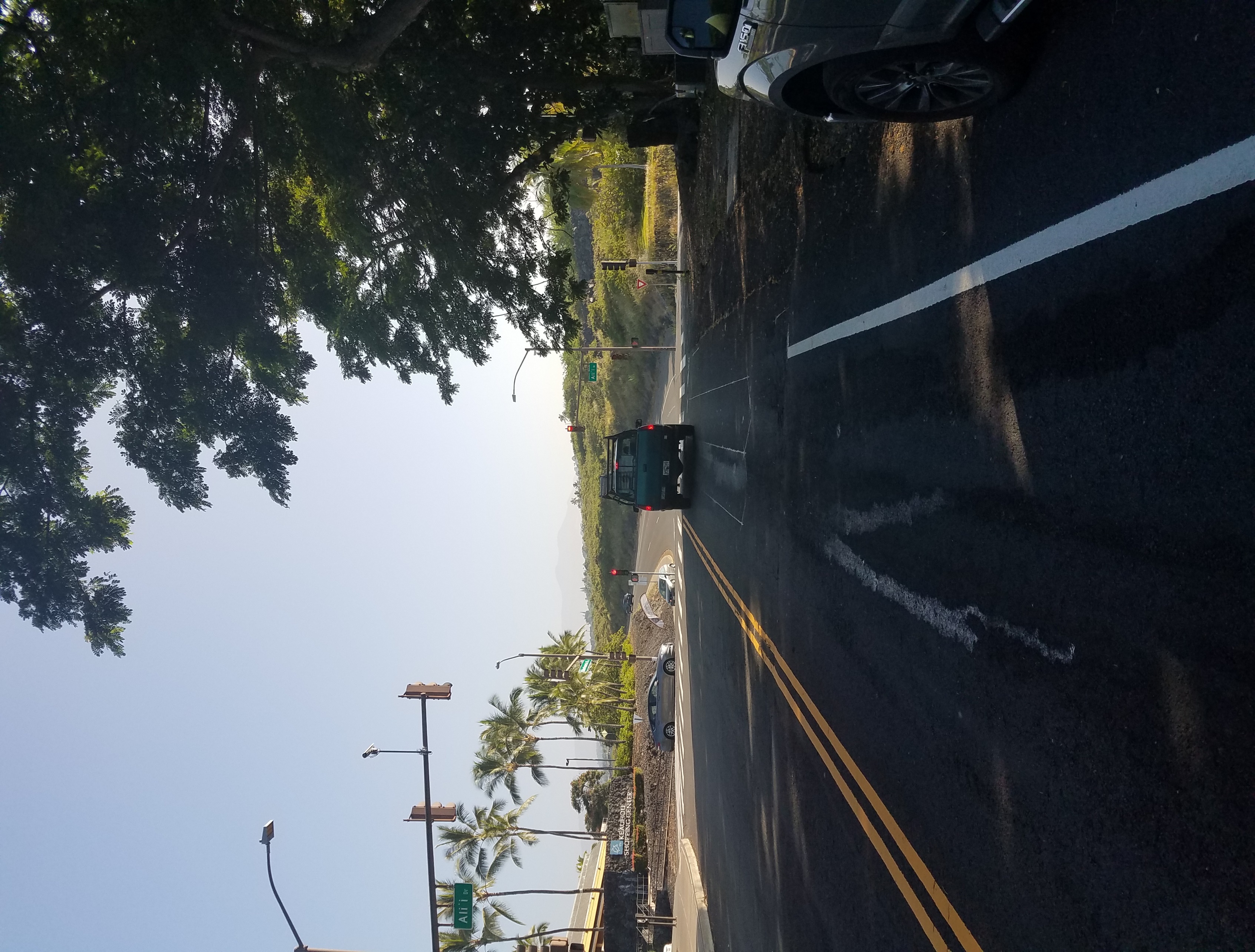 RIGHT Turn on to Alii Drive at FIRST intersection
RIGHT TURN ONTO SOUTH POINT RD!  __Miles 
Aprx 0.9 miles past MM 70.
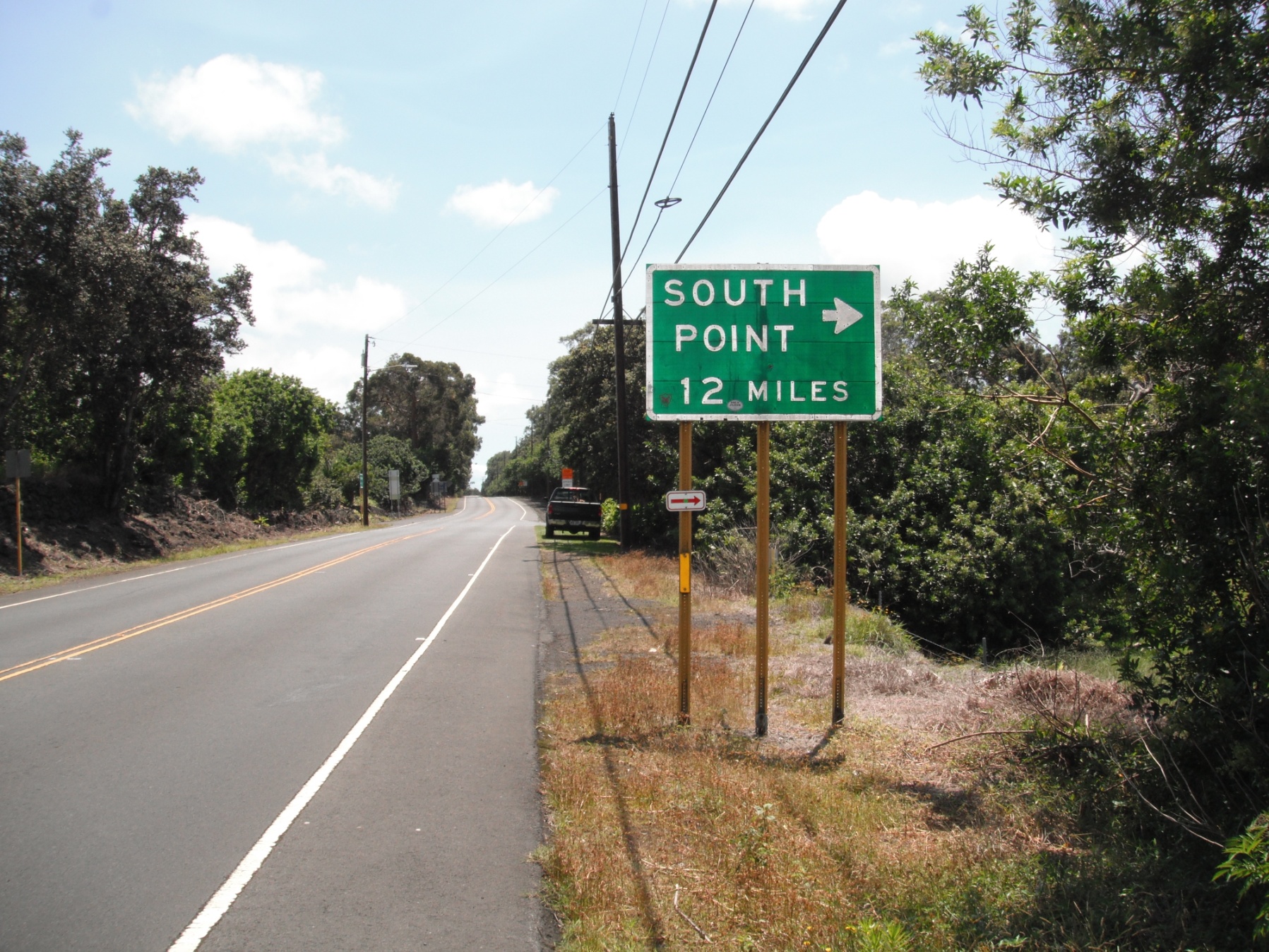 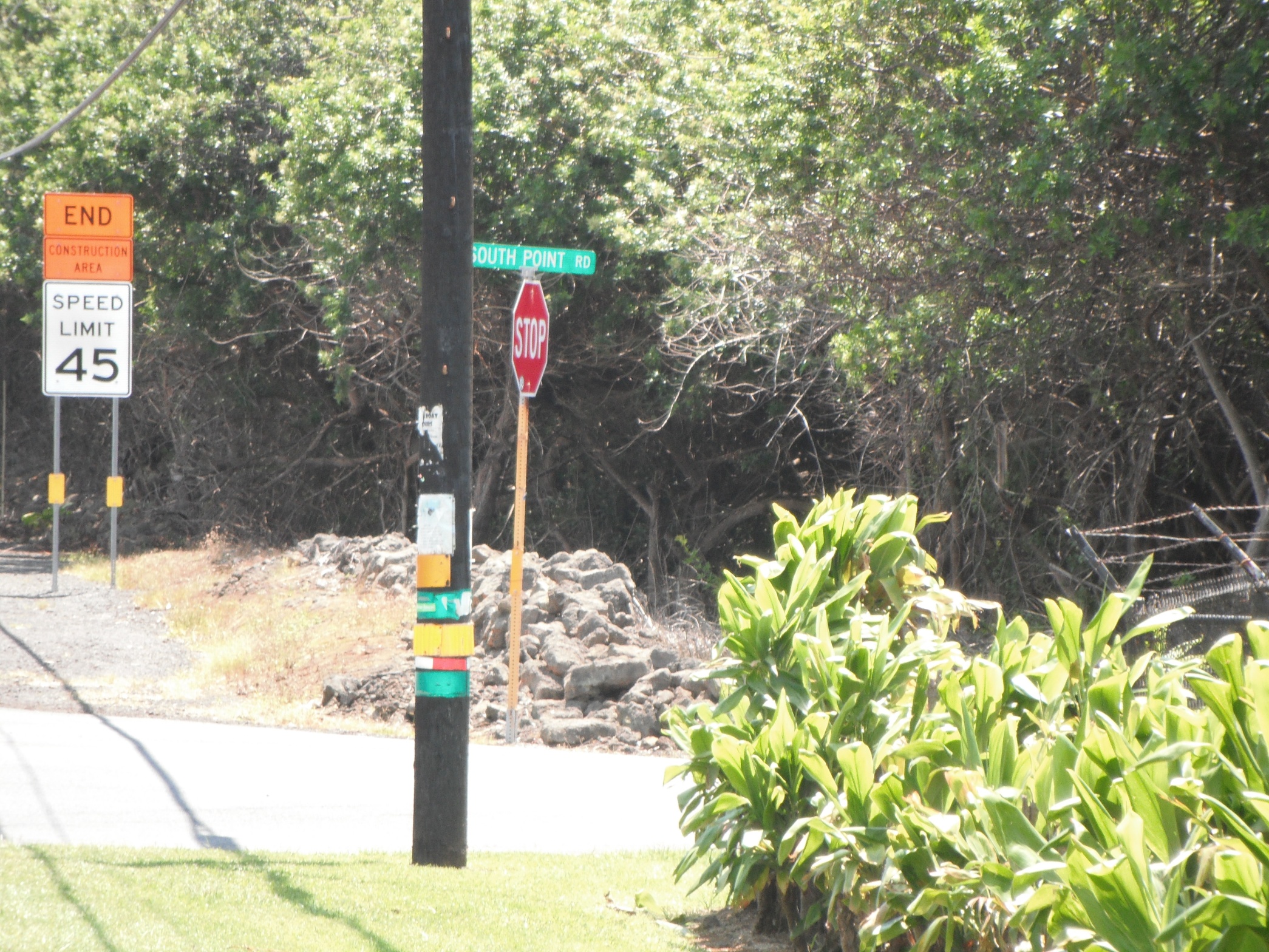 1.7 MILES TO SHARP LEFT TURN ONTO KAMAOA RD.
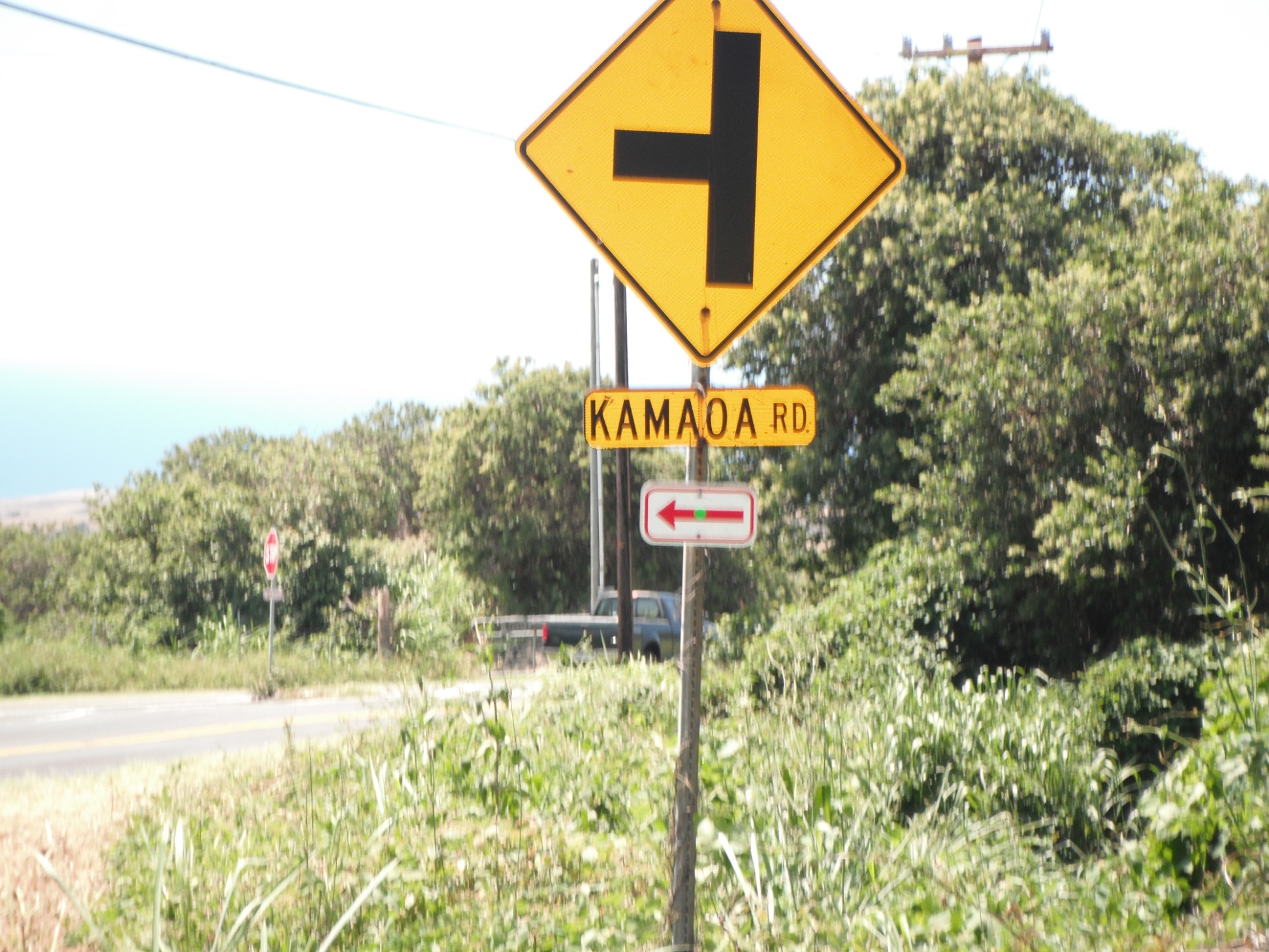 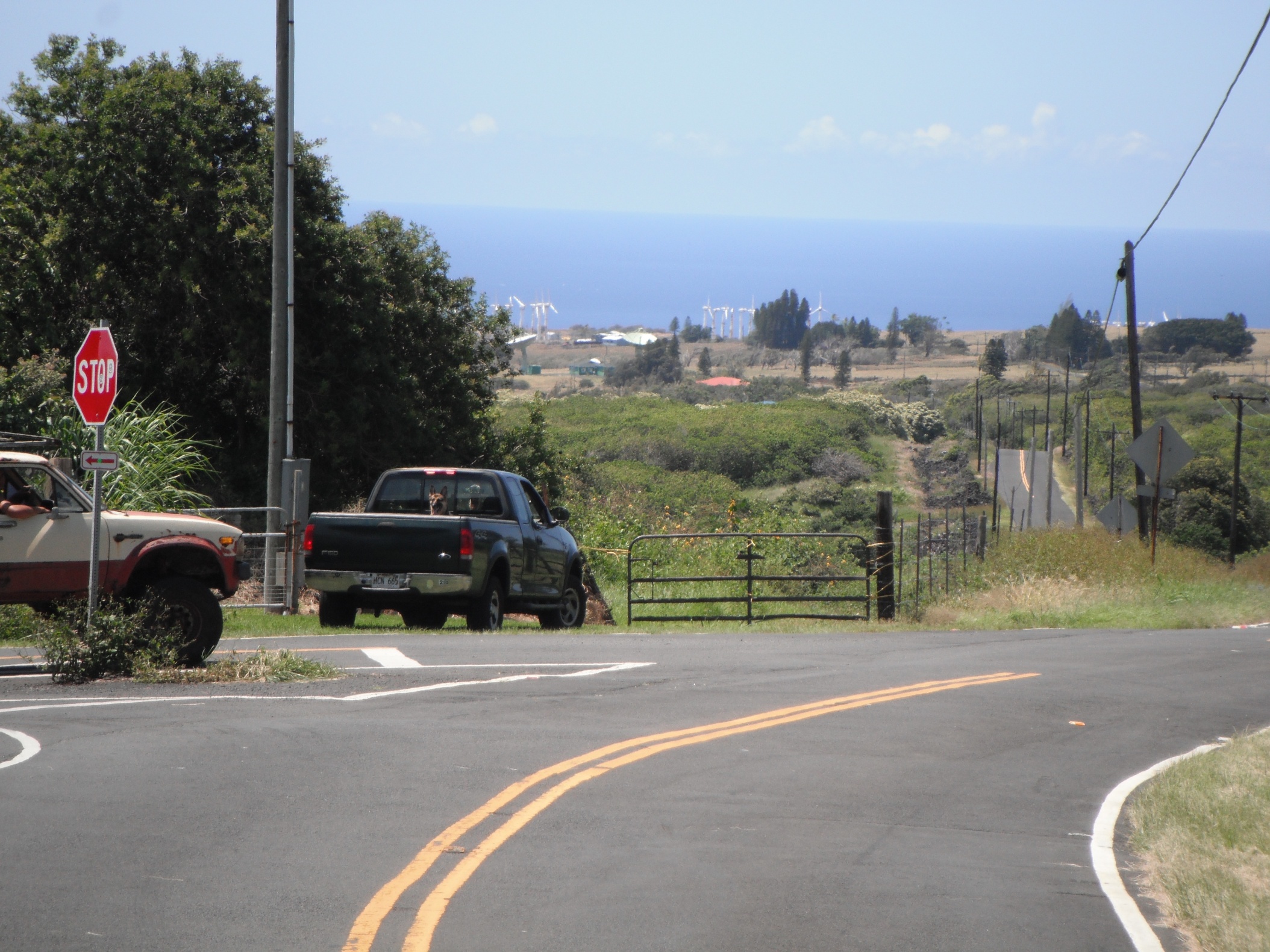 End of Kamaoa Rd.—Right turn back onto Hwy. 11
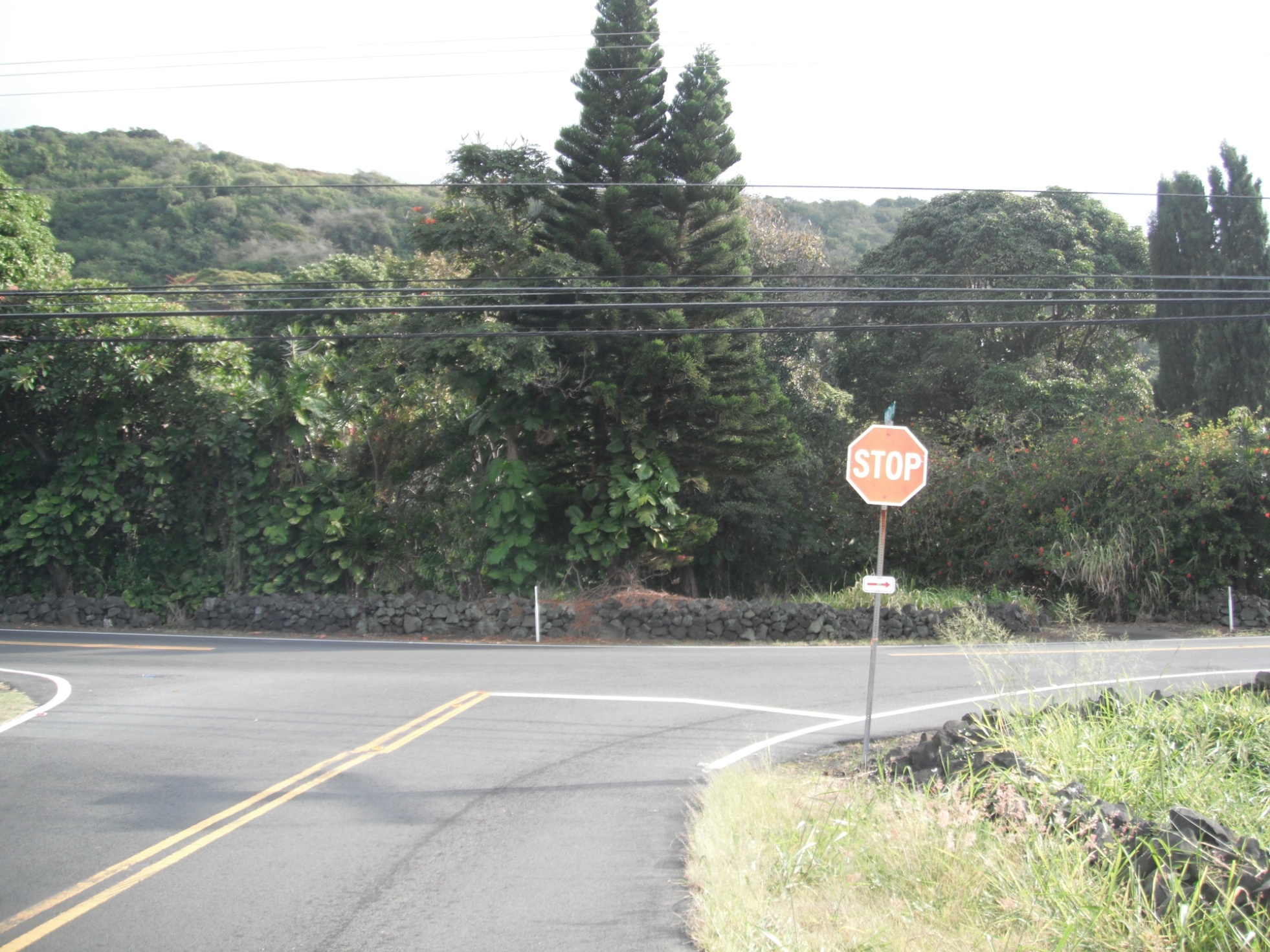 NOTICE:  It is a stop sign!  You must stop!
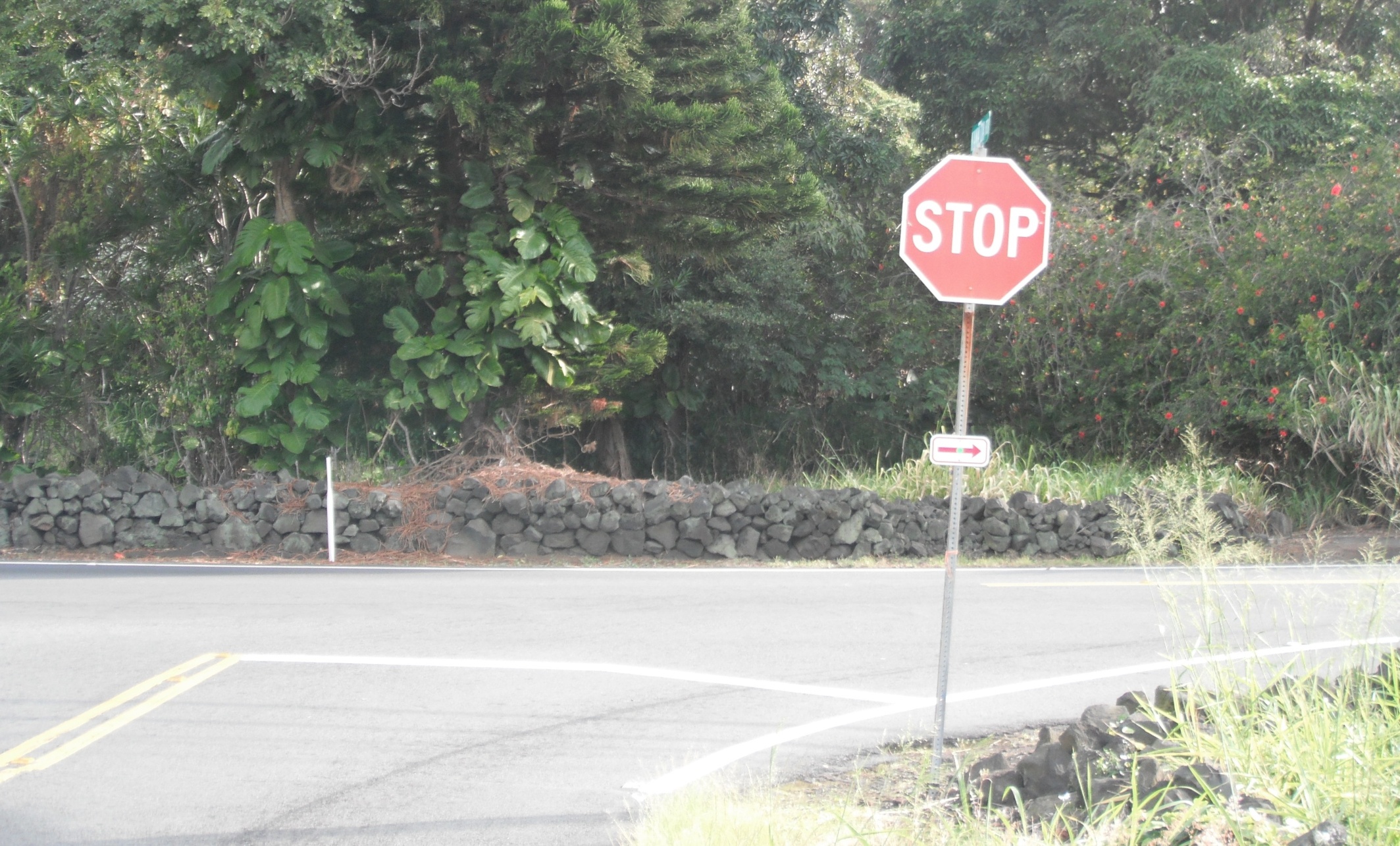 RIGHT turn to Punalu’u Black Sand Beach.
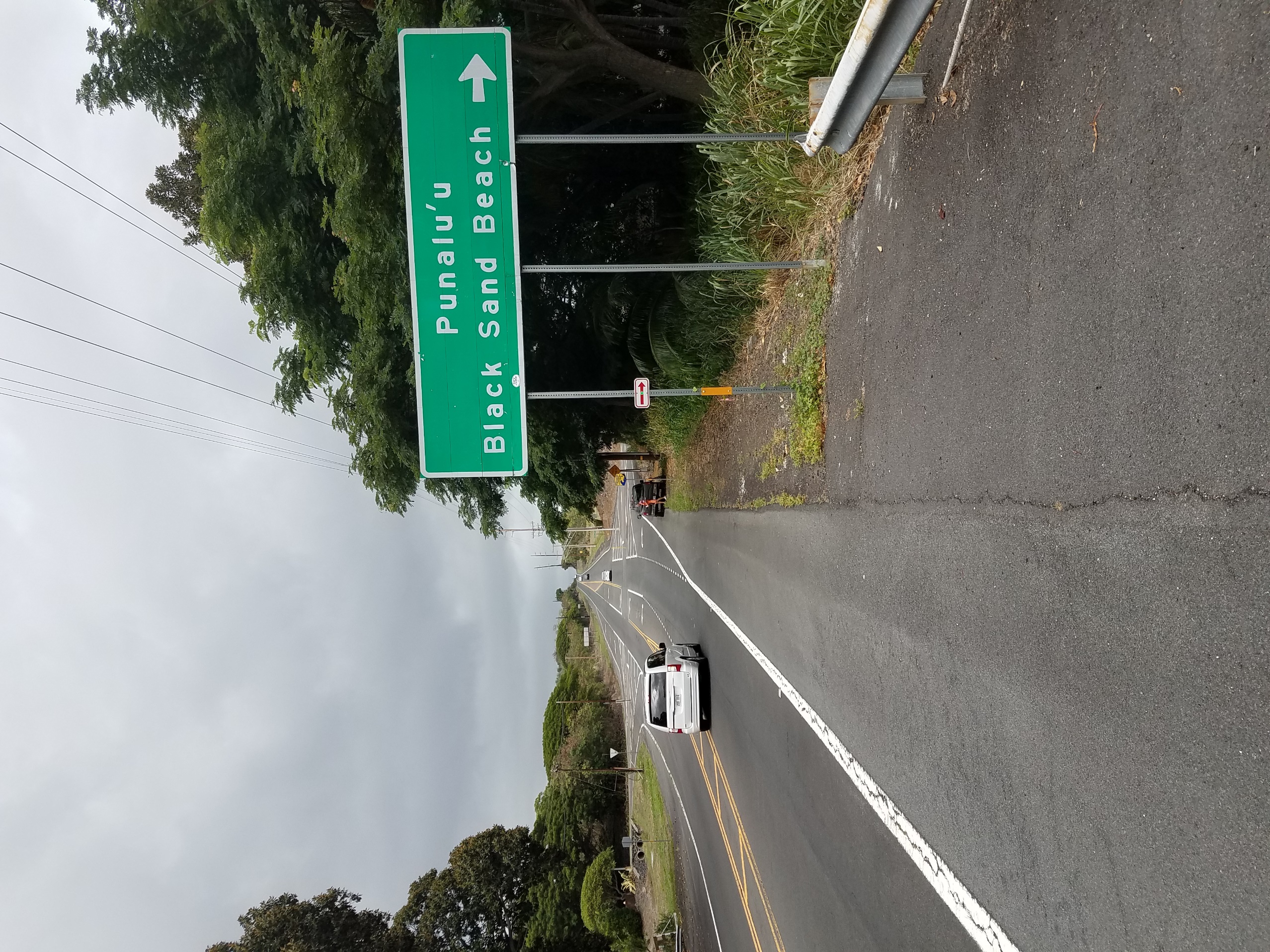 Punalu’u Loop-- Stay to left through the loop!!
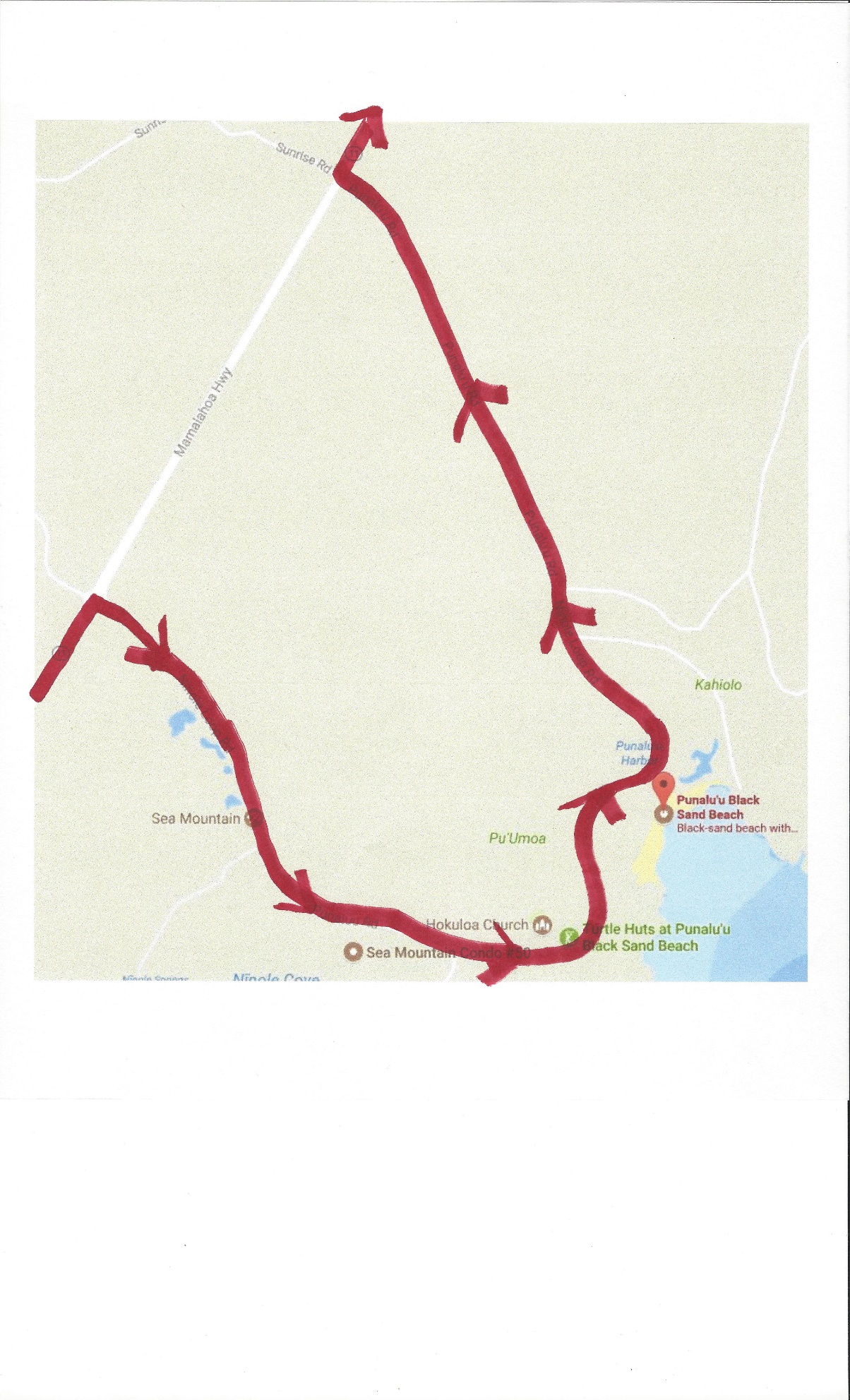 RIGHT turn back onto Hwy. 11
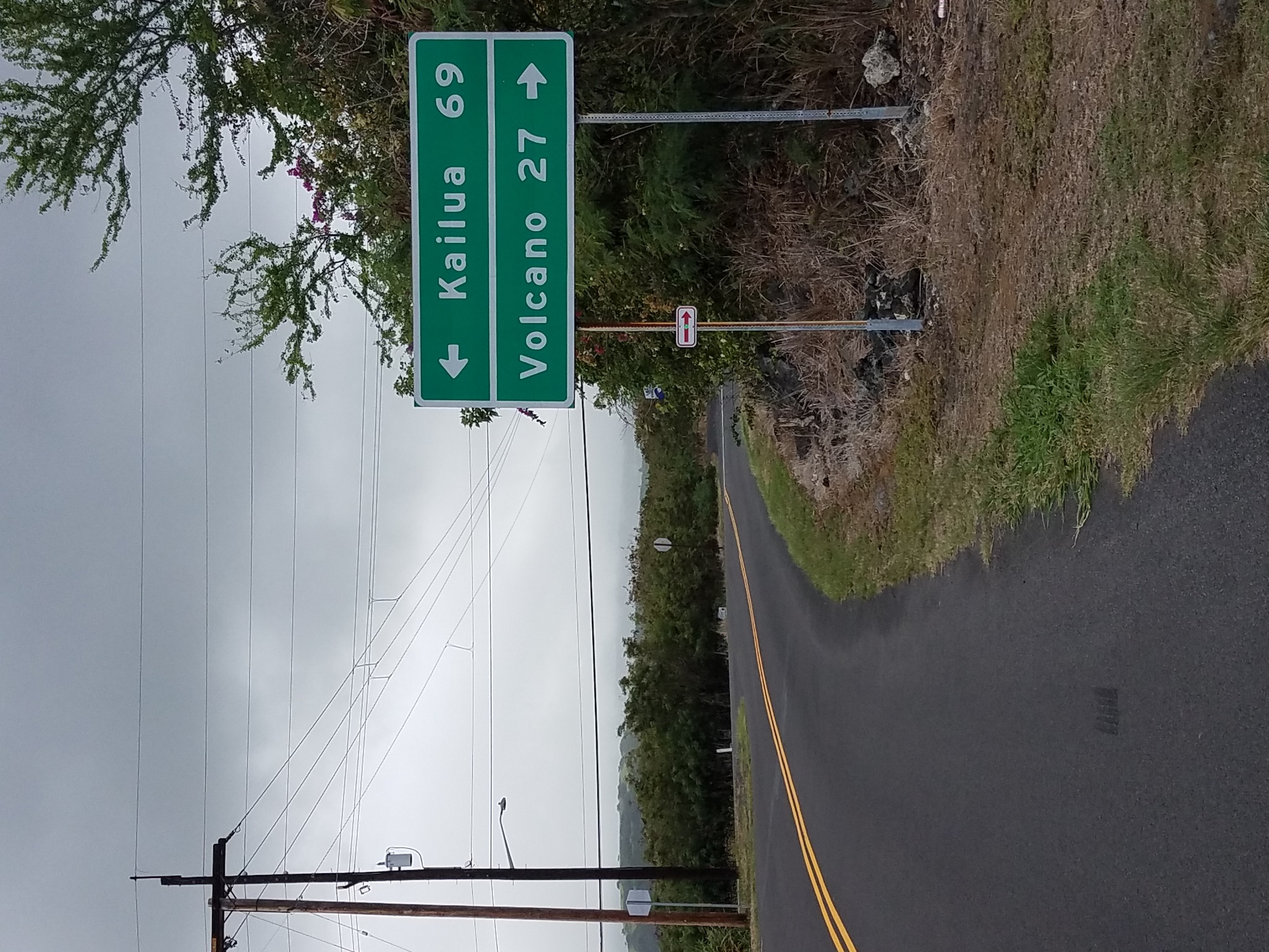 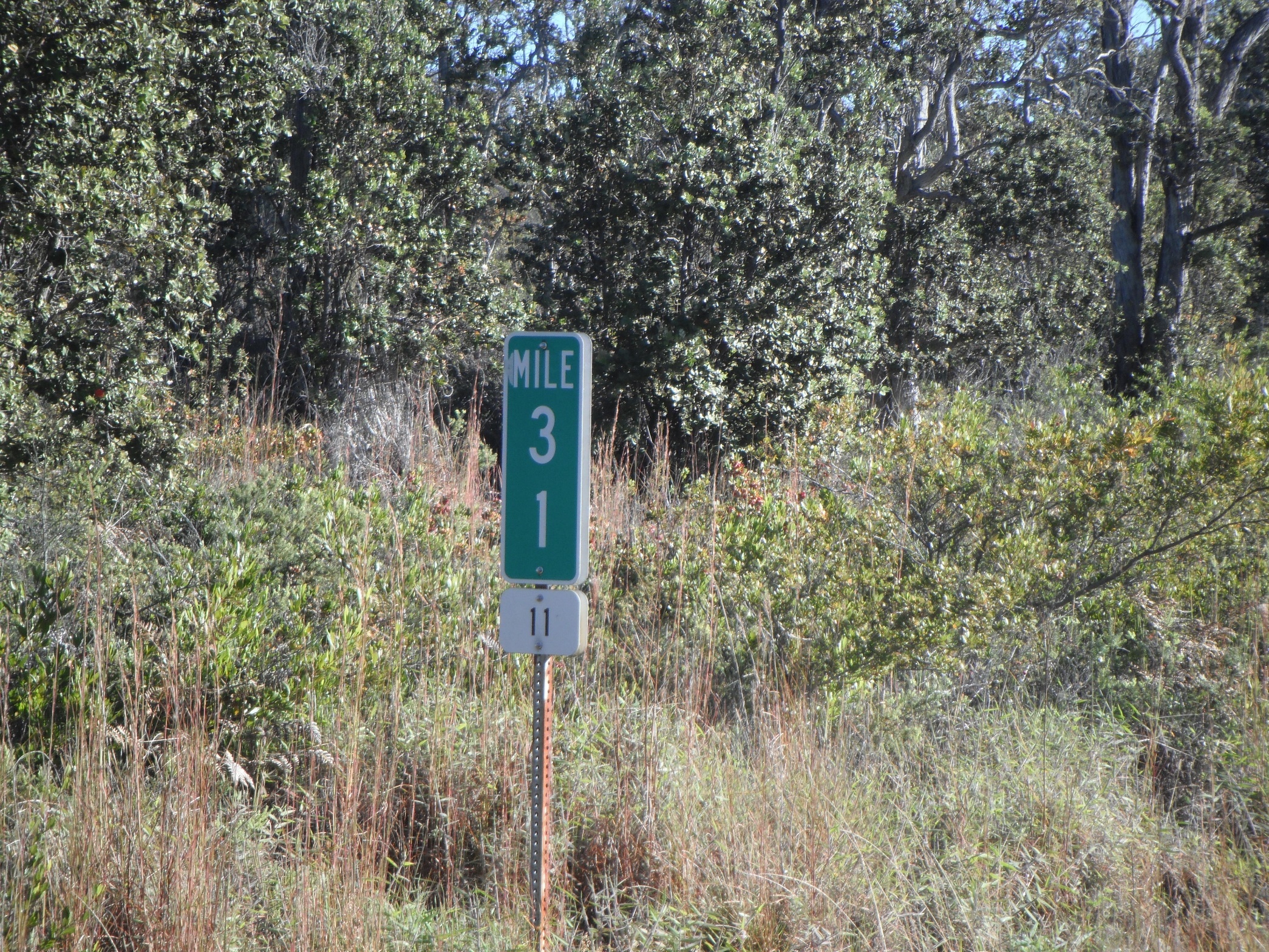 Mile Marker

Green indicates mile location
White indicates Hwy/Rd number


8/10 of a mile after this mile marker is the right turn to Day 1 finish line!
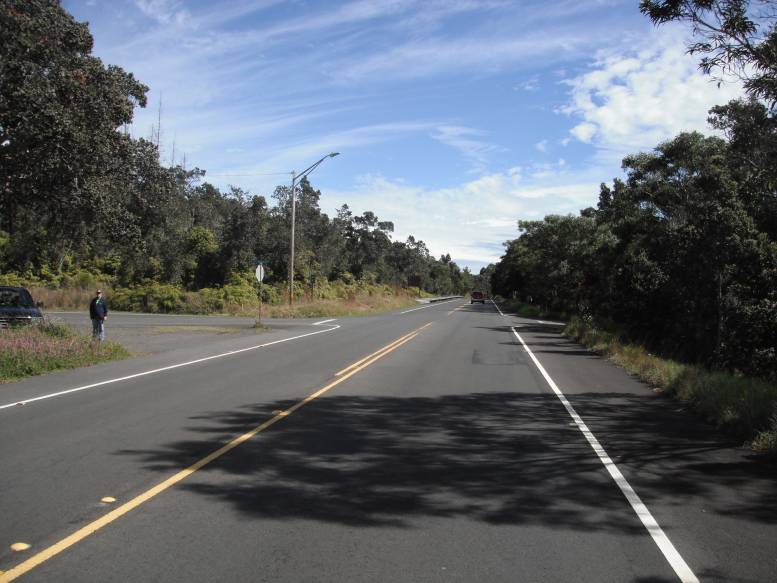 RIGHT TURN at Pi’i Mauna Dr.  
No sign coming from Kona side…First right past Mauna Loa Rd.
Downhill to finish chute.  Watch speed!
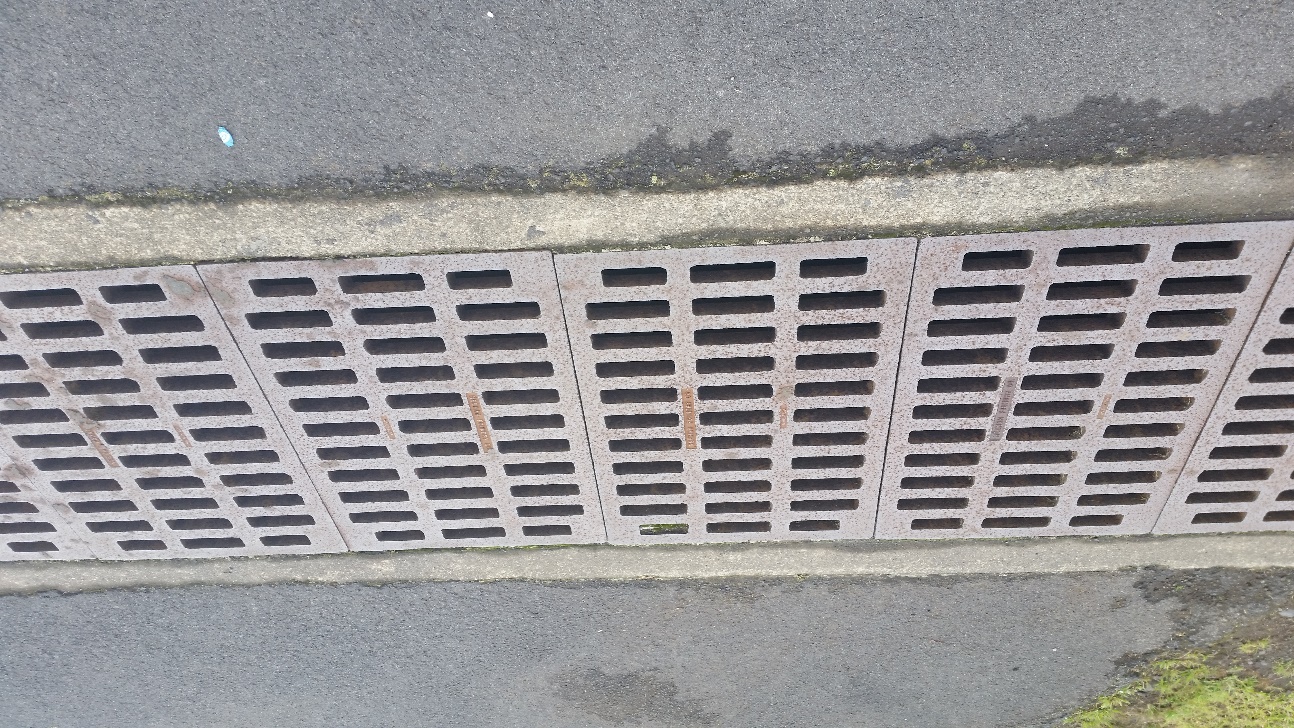 Metal grate after finish line.  Slippery when wet.  SLOW DOWN before approaching!
Google Earth View of the Day 1 Finish area, and Day 2 Start
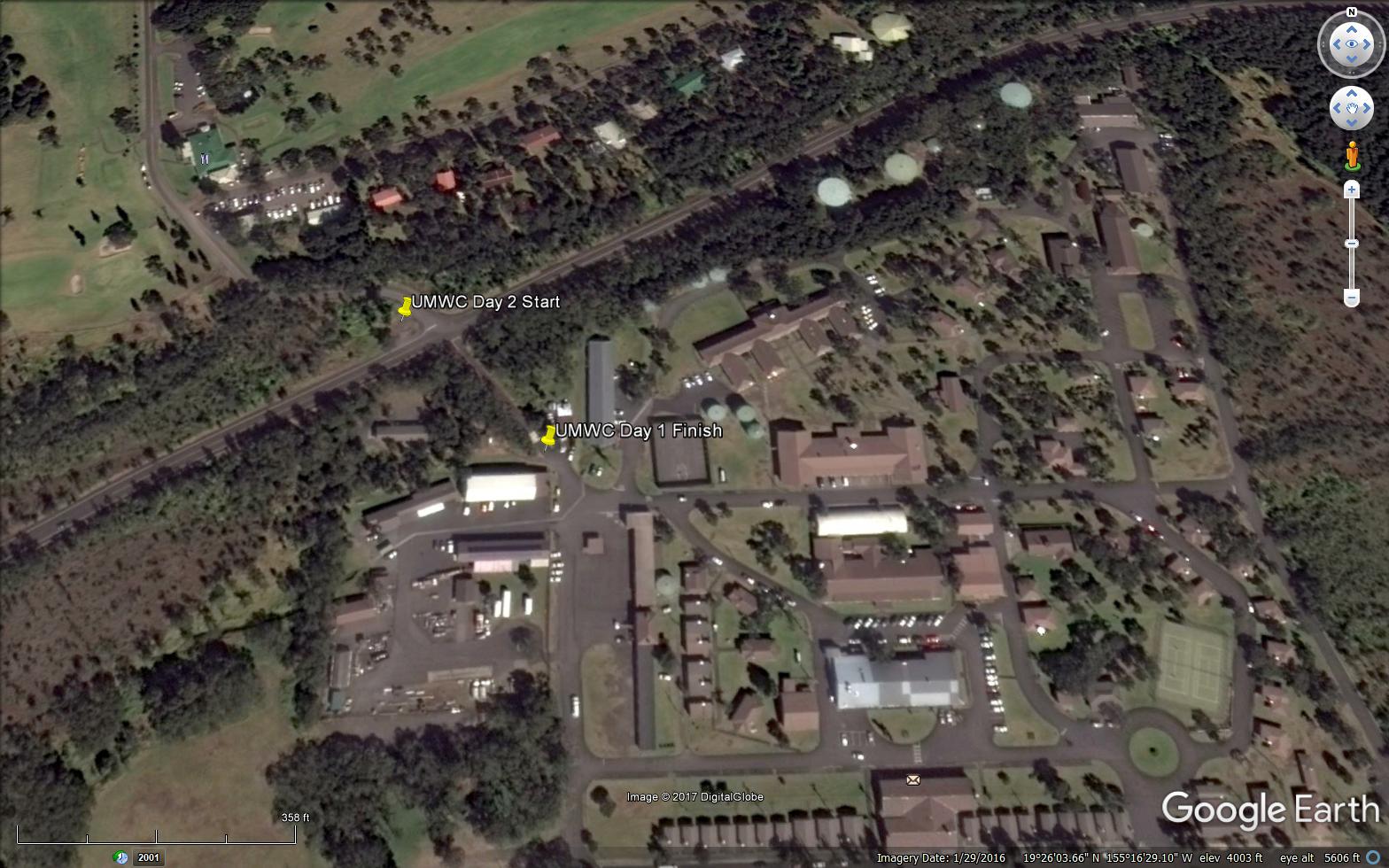